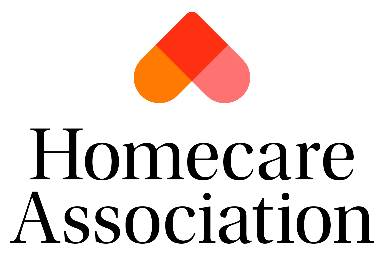 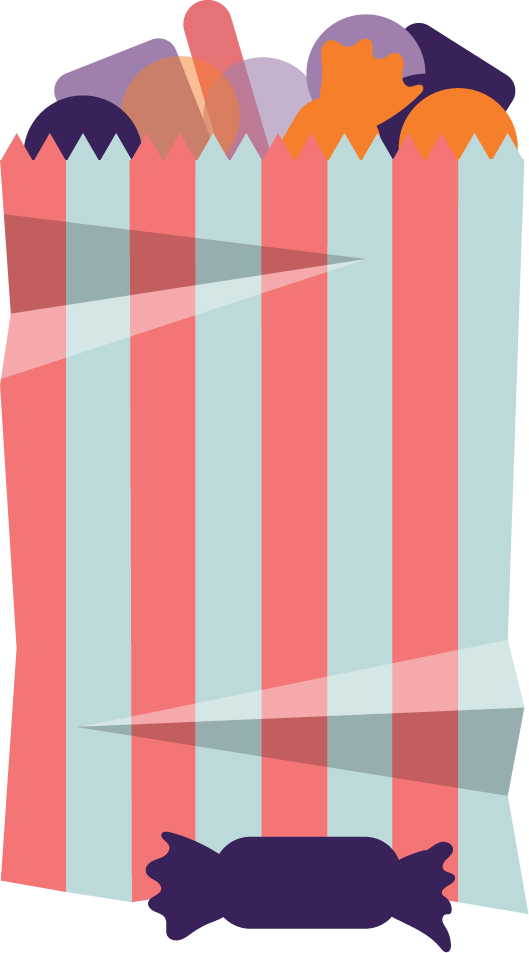 Benefits of Membership
Practical help
Benefits of Homecare Association membership
During 2023-24
we had more than
109,000
Information you can trust
We select, fact-check and summarise the latest care sector news and legislation and deliver it to you in an easily digestible format so that you can stay up-to-date.
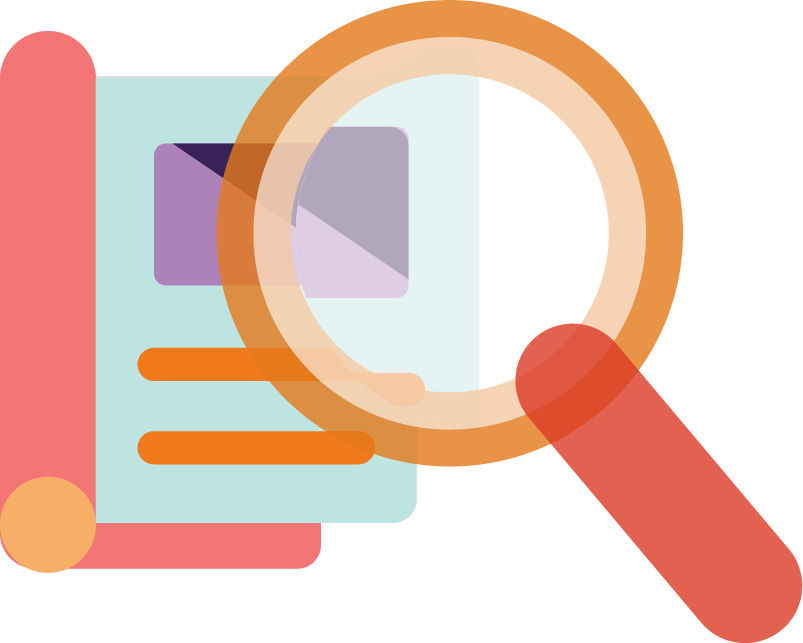 views of our
resources
and articles
Benefits of Homecare Association membership
During 2023-24
we resolved
520
Advice when you need it
Through our specialist member helplines, we offer expert advice on homecare and business practice, policy, regulation, DBS, legal issues and HR assistance.
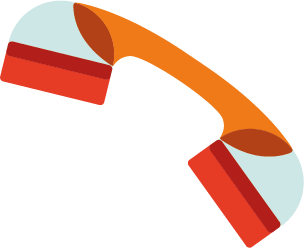 helpline
cases
Benefits of Homecare Association membership
During 2023-24
1,110
Develop your workforce
As a member you and your staff will benefit from discounted or free training, workshops and webinars on a range of essential subjects, such as; medication, CQC compliance, end-of-life care, legal and HR issues, marketing, and much more.
people attended our
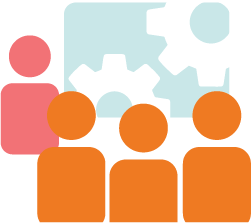 training
courses
Benefits of Homecare Association membership
During 2023-24
we had more than
40,000
Expand your reach
Your business will be listed and promoted on our Find Care portal on our website. You will benefit from inclusion on our well-visited site, connection with the Homecare Association name and staff recommendation when potential customers ring us.
views of our
find care page
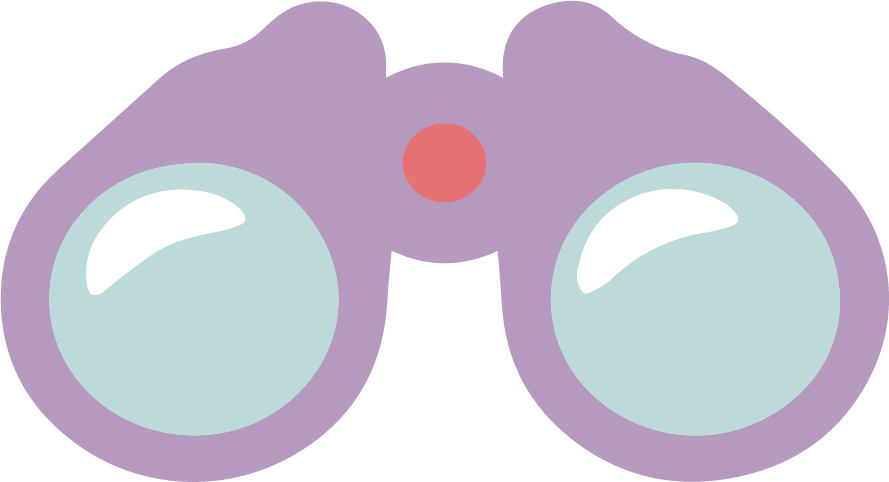 Benefits of Homecare Association membership
More than
£2,000
Get money off! 
Shop for essential homecare resources at discount prices in our online shop.
Buy handy guides for careworkers, training programmes to upskill staff, resources for running a homecare business, and much more.
worth of
savings
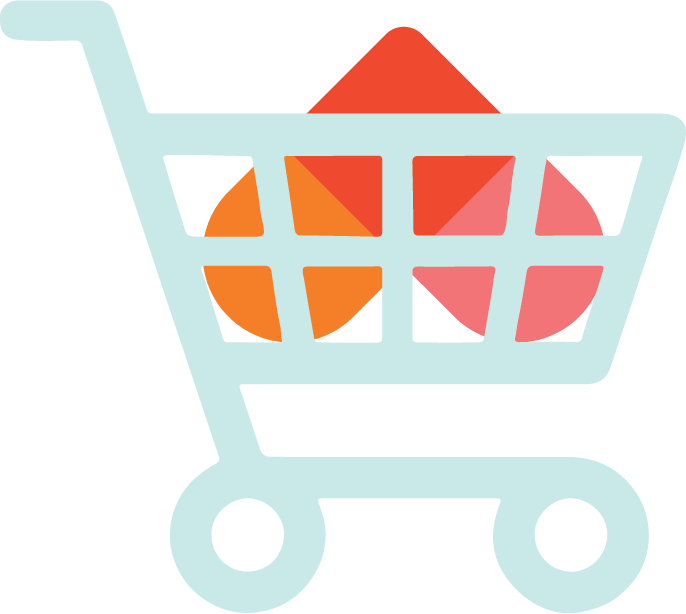 currently available
in our shop
Benefits of Homecare Association membership
We have around
50
Enhance your buying power
Enjoy the discounted services and products that we have negotiated with our third-party partners, including insurance, consumables and technology.
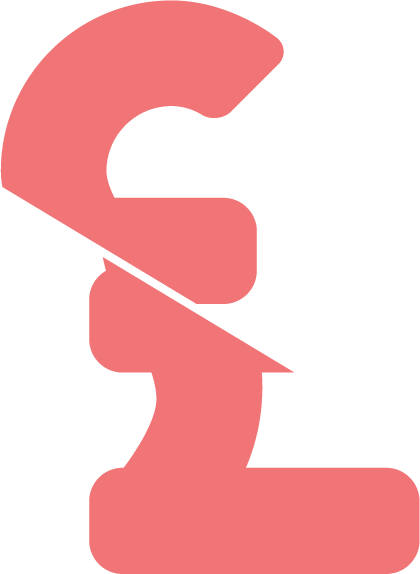 affiliate
members
at any one time
Benefits of Homecare Association membership
Join a community
of more than
2,200
Delivering quality
Homecare provider members can use the Homecare Association logo in their digital and printed communications to show your commitment to excellence to prospective clients.
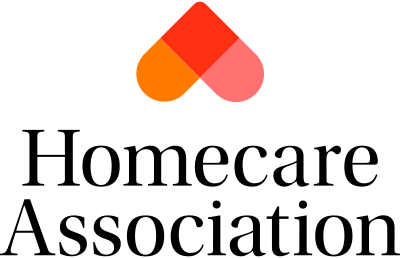 trusted
businesses
Benefits of Homecare Association membership
Members save
more than
25%
Coming together
Our members enjoy heavily discounted tickets to our face-to-face events where you can benefit from expert speakers, practical guidance, networking with sector colleagues and meeting Homecare Association staff.
on all conference
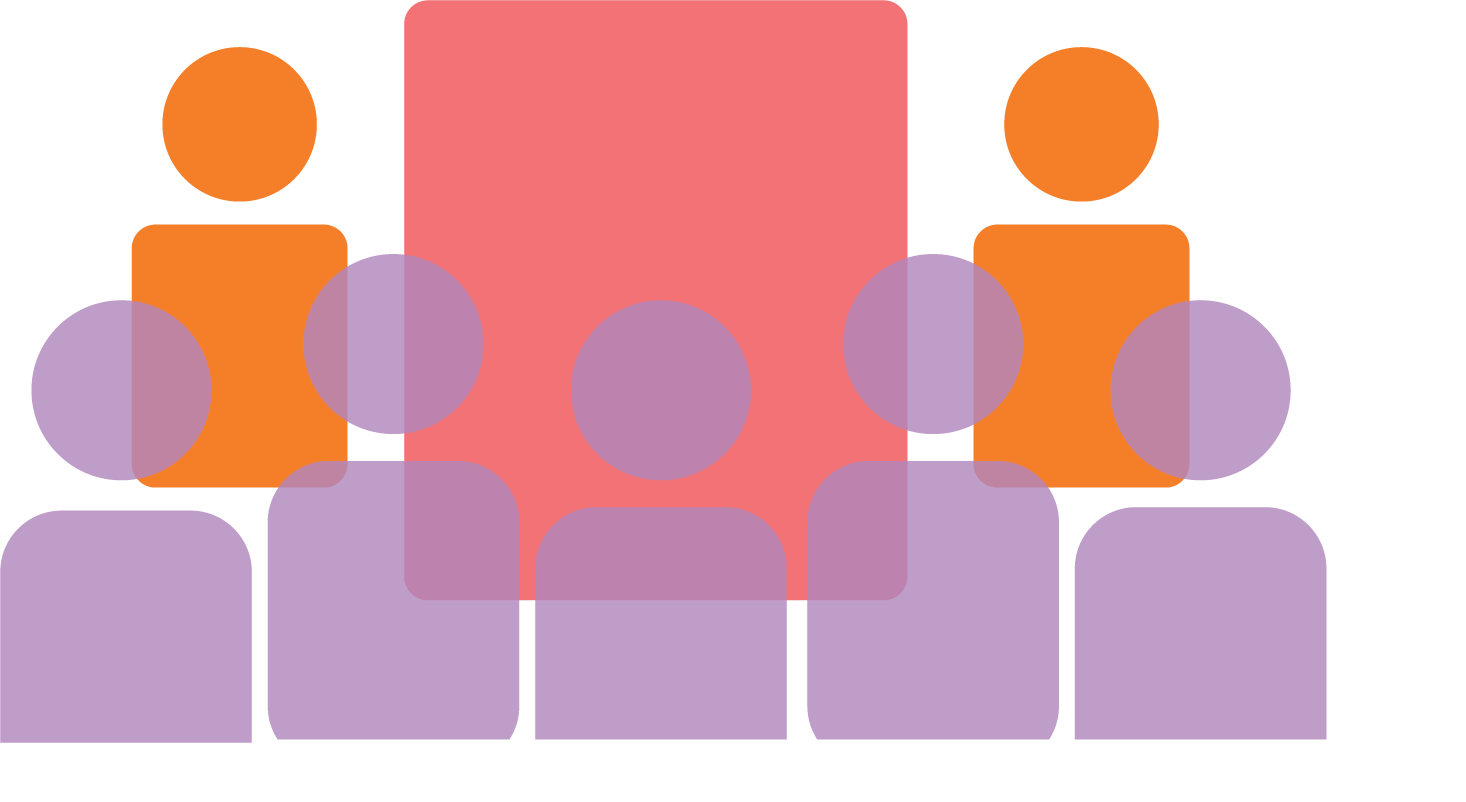 tickets
Benefits of Homecare Association membership
During 2023-24
we completed
18,000
Reliable DBS checks
We have been delivering a quick, reliable, online disclosure and barring service in-house for over 20 years.
Our skilled and friendly team will make sure you are supported through the process, saving you time and increasing accuracy.
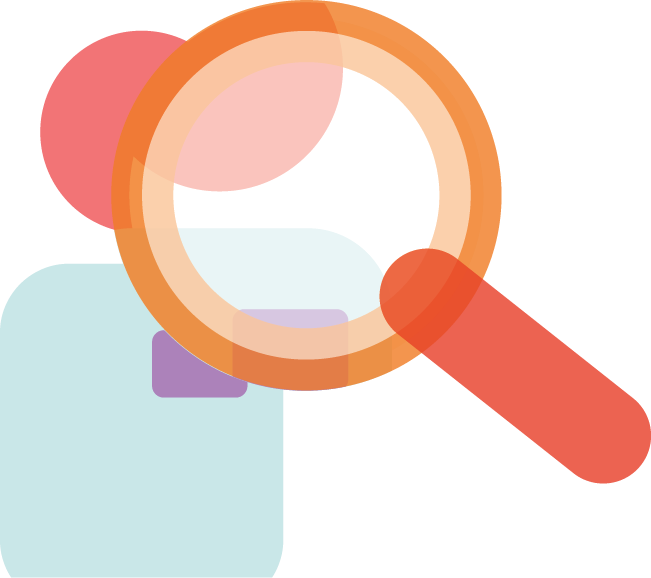 DBS
applications
Benefits of Homecare Association membership
Membership costs
£80
just
a month
More value for less cost
Membership cost is based on the number of branches you have in membership:
First branch		£960
Second to twentieth	£540 each
Twenty first or more	£360 each
for your first branch
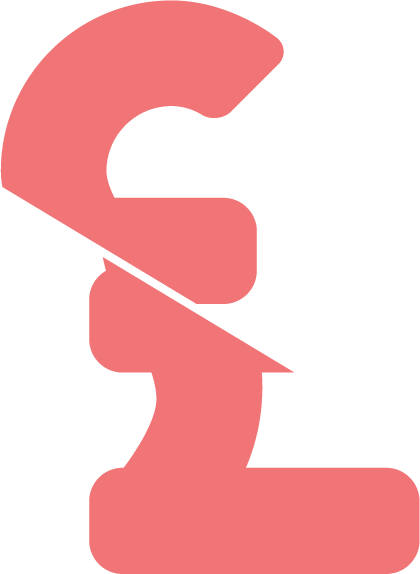 and as low as
£30
for
subsequent branches
Benefits of Homecare Association membership
Book a meeting to
find out more
Next steps
We hope you will decide to join us. If you do, the next step is to make an appointment to talk to our Membership Recruitment & Engagement Manager, Liam Pavesi at:  liam.pavesi@homecareassociation.org.uk, or scan the QR code to book a meeting where he will answer any questions you have and guide you through the joining process.
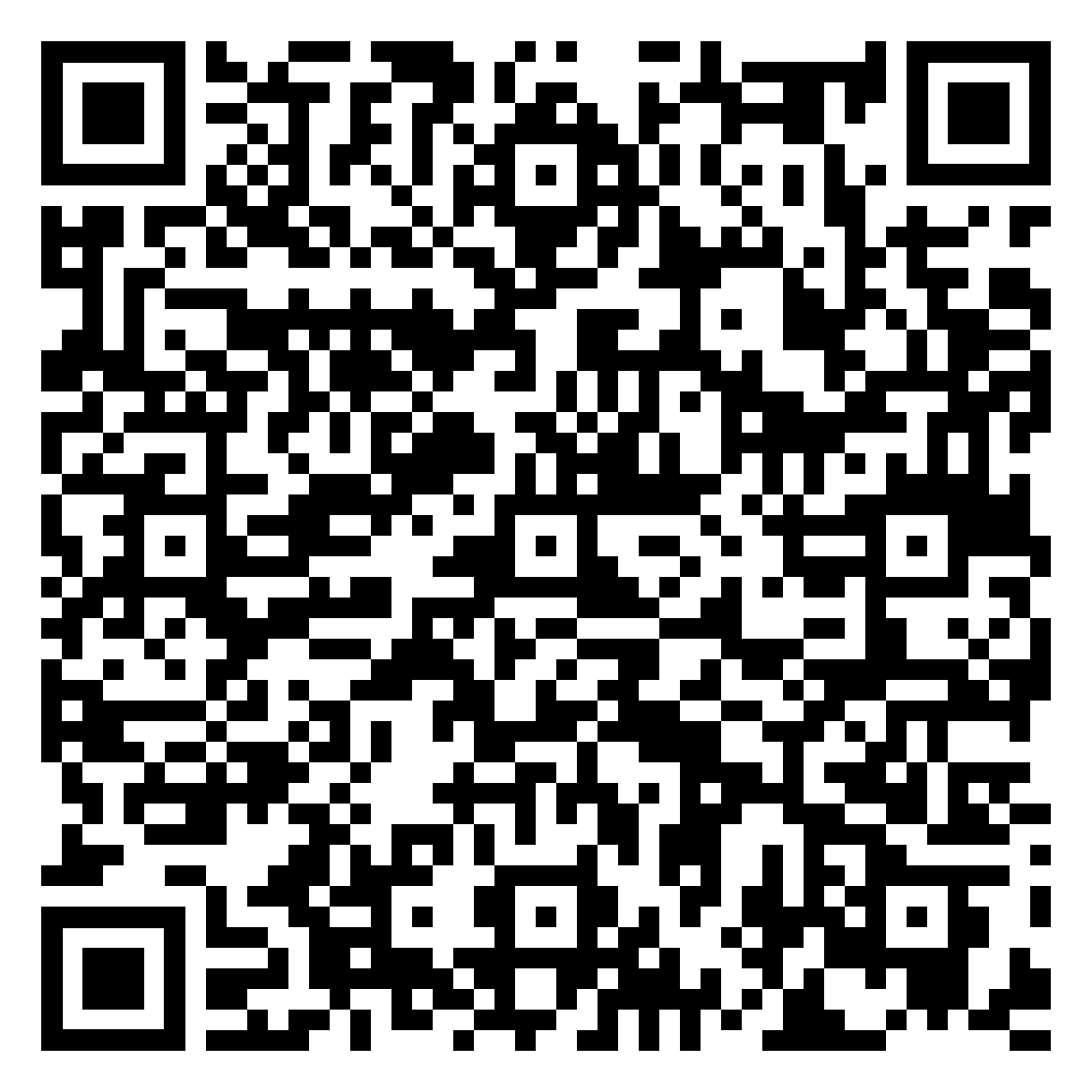 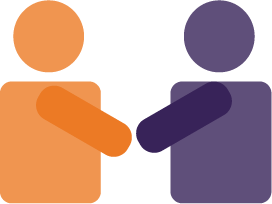